READING 2
INSTRUCTOR: NGUYEN HOANG HANH AN
Table of contents
01
02
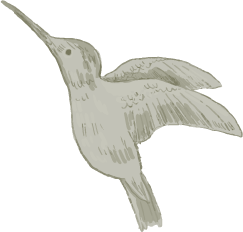 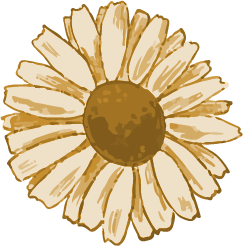 Lesson 1
Lesson 2
Introduction + Review Reading Strategies
Test Format + Tips for Reading Test
03
04
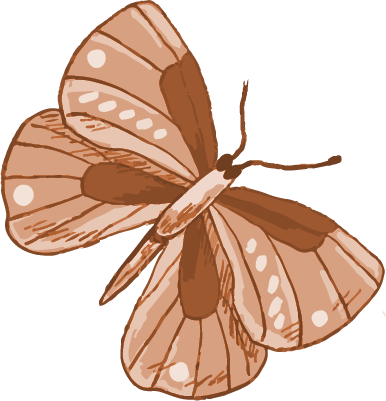 Lesson 3
Lesson 4
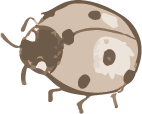 Practice + Feedback
Practice + Feedback + Review
01. Skimming
SKIMMING
A reading technique:
 fast reading 
 get the general idea or main idea of the text
 obtain the gist of a piece of text (i.e. to quickly identify the main ideas in the text)
HOW TO SKIM?
Read the title, subtitles and subheadings to find out what the text is about.
Read the first and last sentence of each paragraph. 
Look closely at the TOPIC SENTENCE of each paragraph.
Run your eyes over the text to get the general meaning –  DON’T READ EVERY WORD OR EVERY SENTENCE – NOT STOPPING at words you don’t understand.
02. Scanning
SCANNING
Get only what you need 
A fast reading technique  locate specific information in a text
Don't need to read or understand every word.
[Speaker Notes: Scanning is a fast reading technique. It's a way of reading to look for specific information in a text.

Scanning can be used to read through the ads in a newspaper, or for browsing TV schedules, timetables, lists, catalogues or web pages for information. For these tasks you don't need to read or understand every word. 

Scanning is also useful when studying or looking to find specific information from a book or article quickly as there is not always time to read every word.]
HOW TO SCAN?
Read the question and search for KEYWORDS or ideas associated with the question 
Don't read every word --- let your eyes move quickly across the page until you find what you’re looking for. 
LESS READING & MORE SEARCHING, hunt for specific information – a word, a phrase, a name, a number,...
SKIMMING & SCANNING
The term skimming is often confused with scanning. Remember:
	Skimming is used, for example, to get the gist of a page of a textbook to decide whether it is useful and should therefore be read more slowly and in more detail.
	Scanning is used to obtain specific information from a piece of text and can be used, for example, to find a particular number in a telephone directory.
PRACTICE
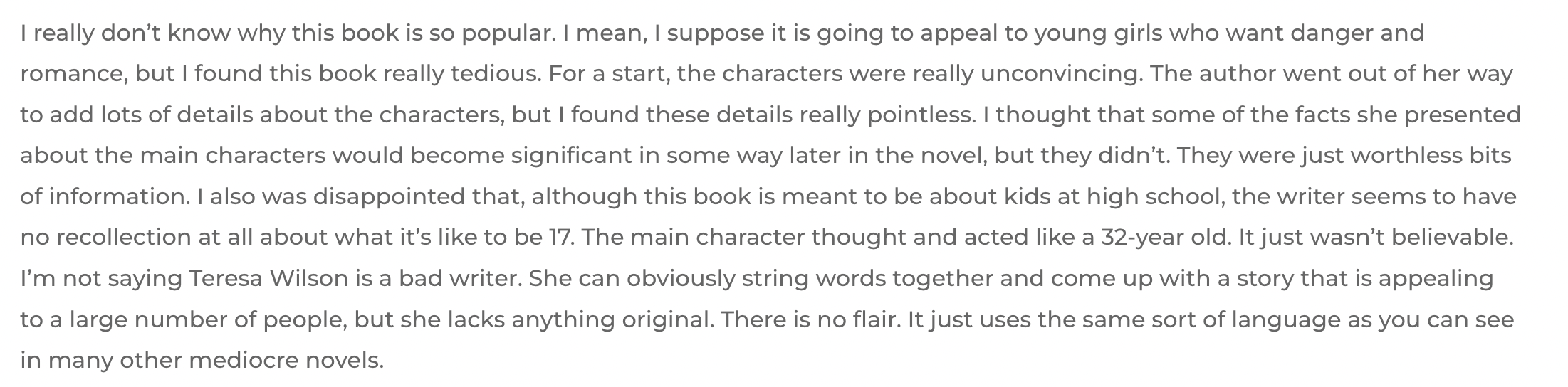 Is this a positive or negative book review?
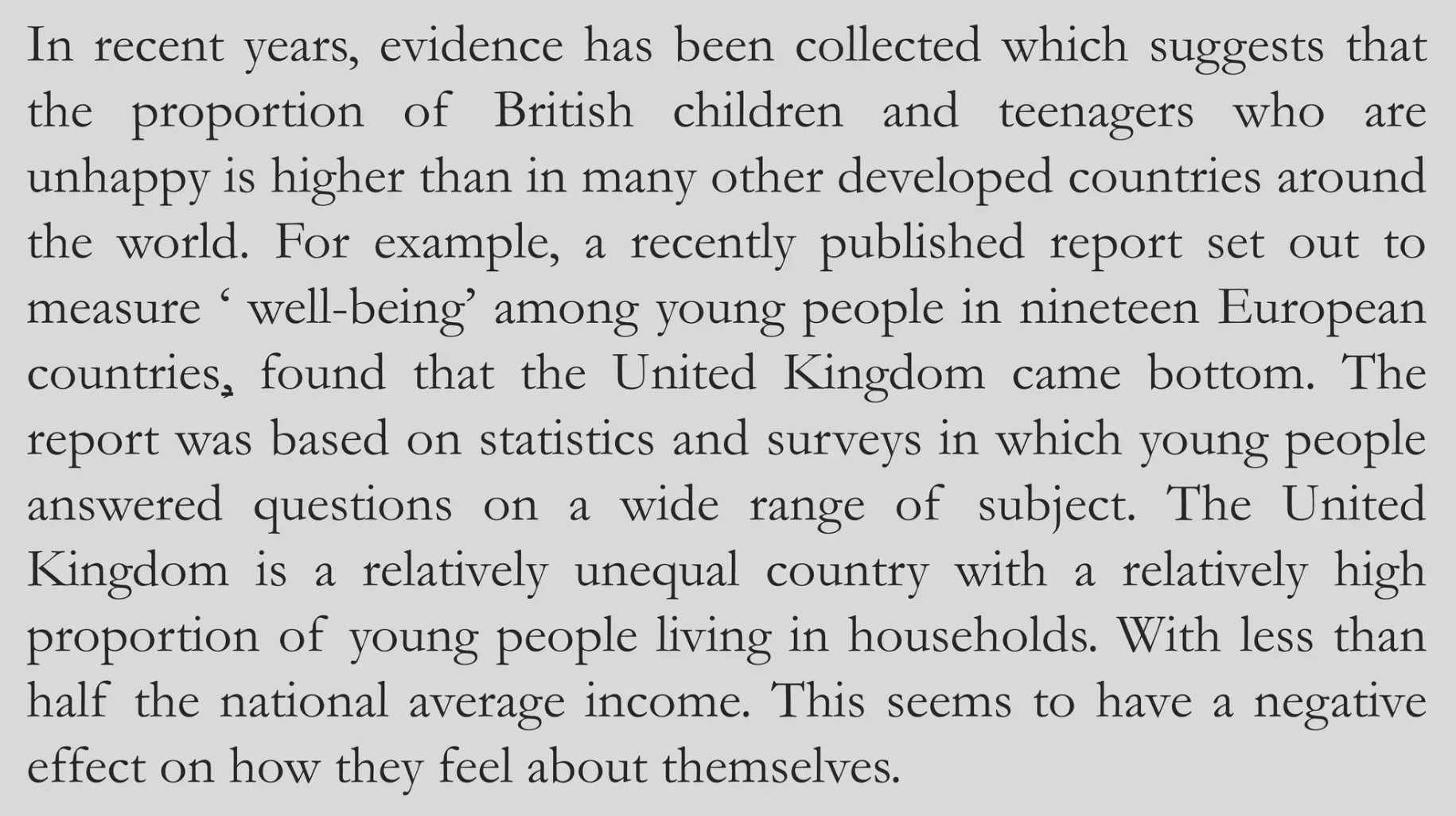 How many European countries are in the first report?
03. Making Inferences
MAKING INFERENCES
Understand the message that the writers want to convey by inferring meaning, as the information is not always explicitly stated. 
making an inference while reading = making a guess about what you don’t know based on the information available
Use your prior knowledge and textual information to draw conclusions, make critical judgments, and form interpretations of the text.
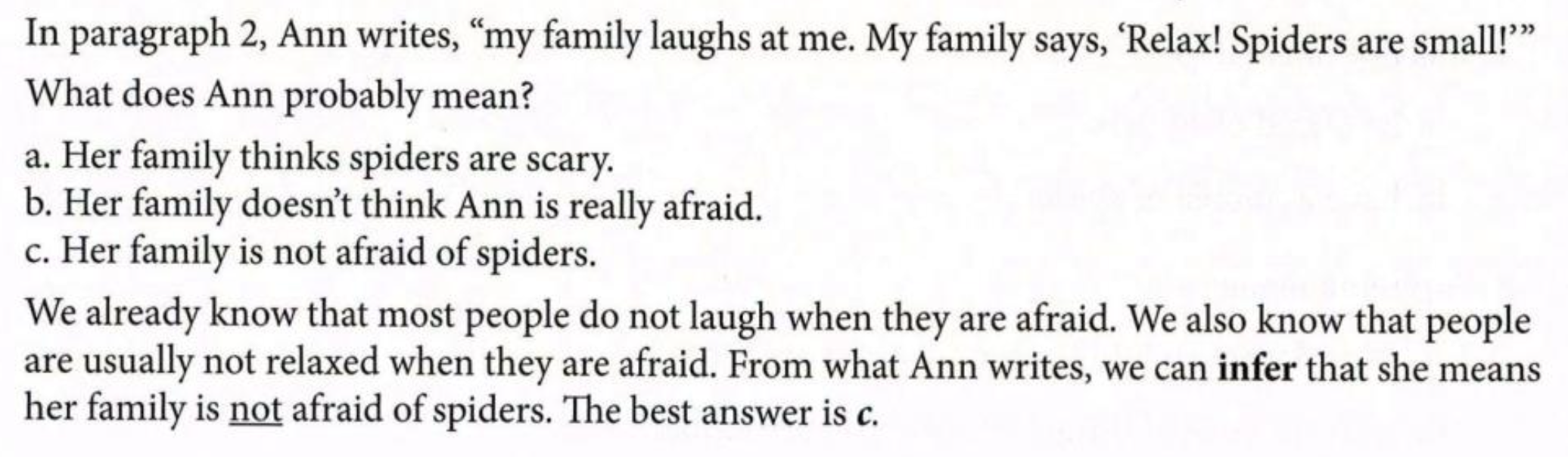 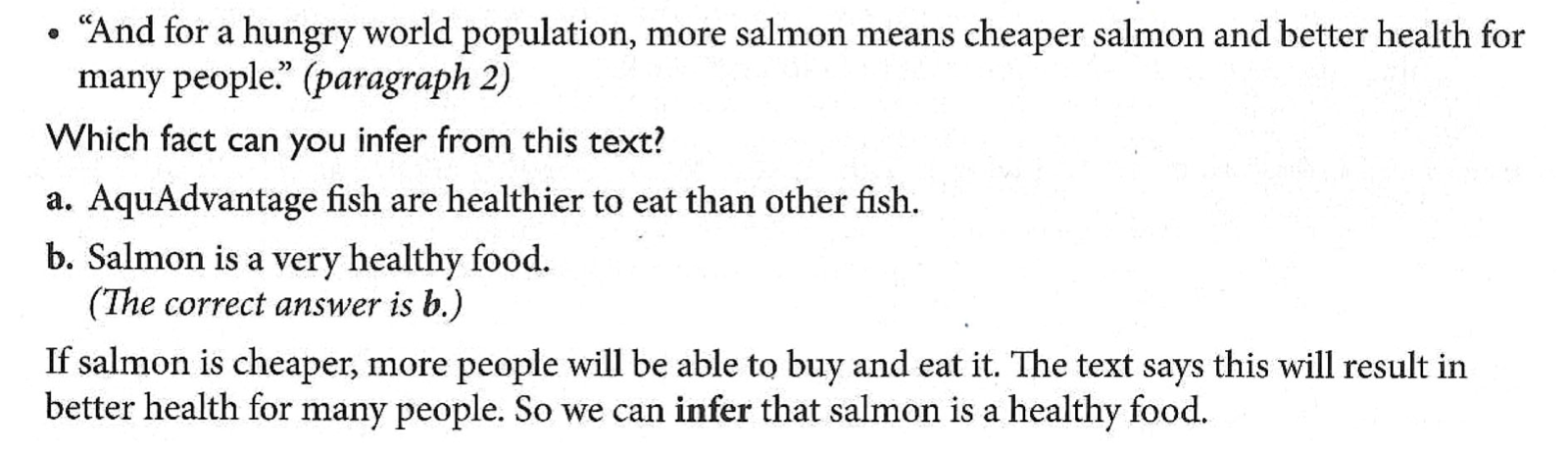 04. Phrase Reading
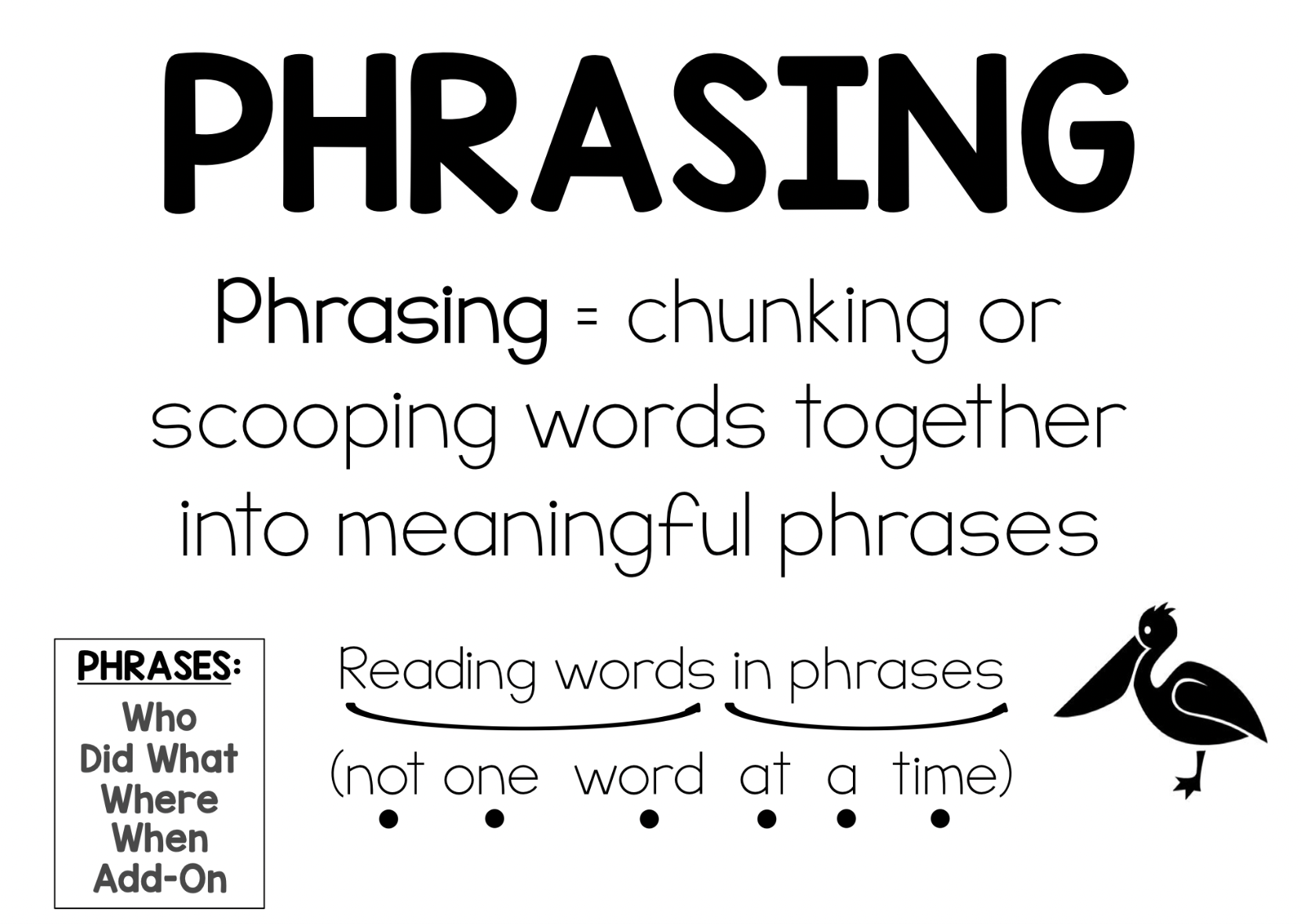 PHRASE READING
The pauses between the jerks are known as fixations.  
Poor readers take in only one or two words in each fixation.
| This is | how a | poor | reader’s| eyes move | along | lines| of print. |
A good reader, on the other hand, takes in several words in each fixation
| This is how | a better reader’s | eyes move along | lines of print.|
 This learning technique promotes student’s ability to read meaningful phrases, to understand what they have read, and to boost their word recognition and enhance their comprehension.
PRACTICE
“The Ugly Duckling” is one of Danish storyteller Hans Christian Andersen’s most famous fairy tales. With a powerful message about self-image and acceptance, the story is valued for its ability to teach children the importance of kindness to others. This lesson gives you a brief plot summary and analysis, discusses the story's major characters, and finishes with a quiz to test your knowledge.
PRACTICE
“The Ugly Duckling” / is one of Danish storyteller Hans Christian Andersen’s / most famous fairy tales. / With a powerful message / about self-image and acceptance, / the story is valued / for its ability to teach children / the importance of kindness to others./ This lesson / gives you a brief plot summary / and analysis, / discusses the story's major characters, / and finishes with a quiz / to test your knowledge./
PRACTICE
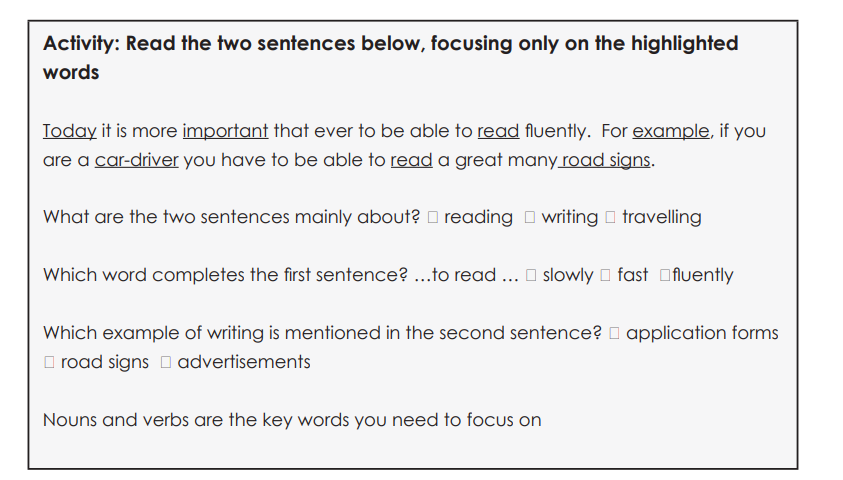 Notice:
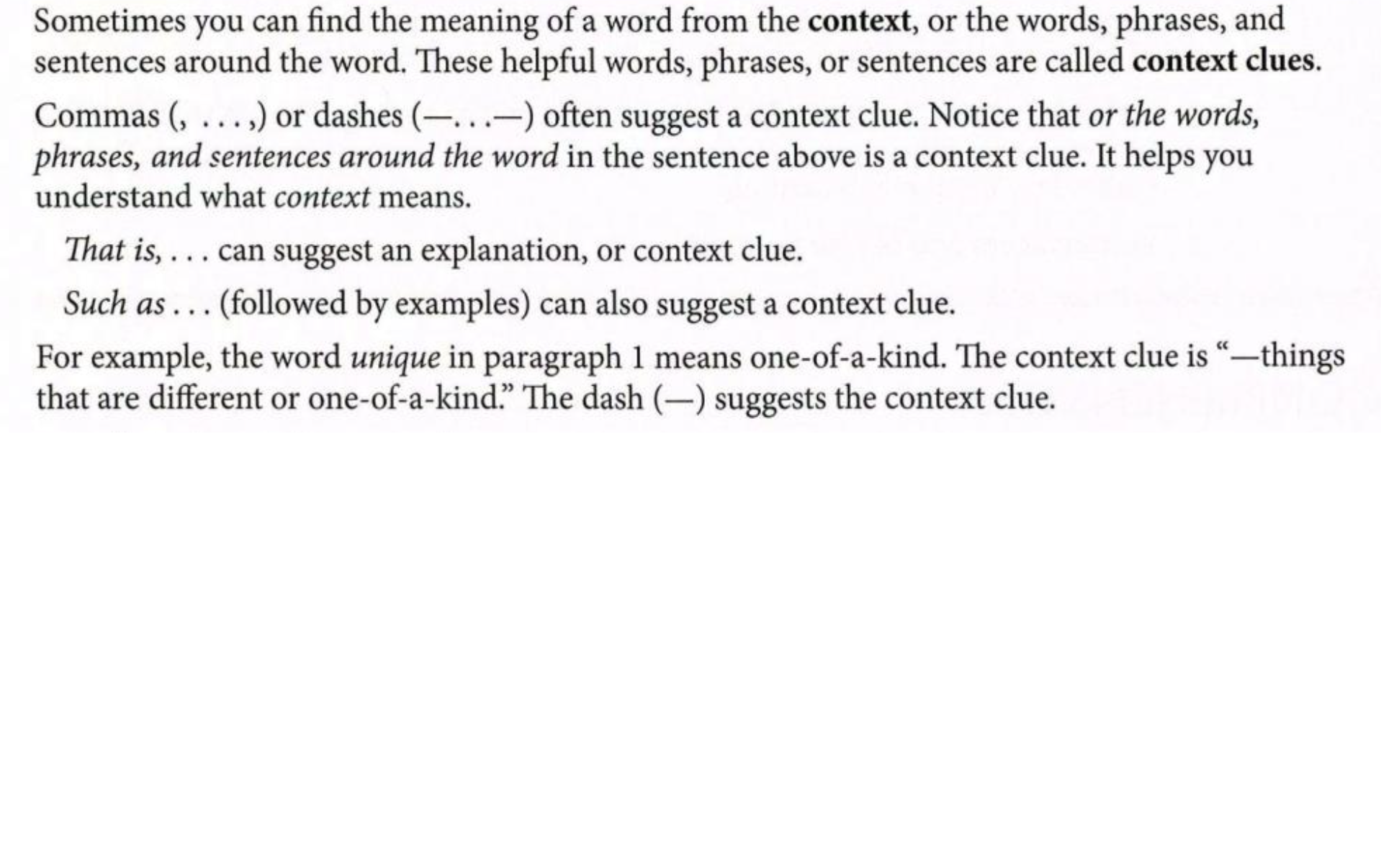 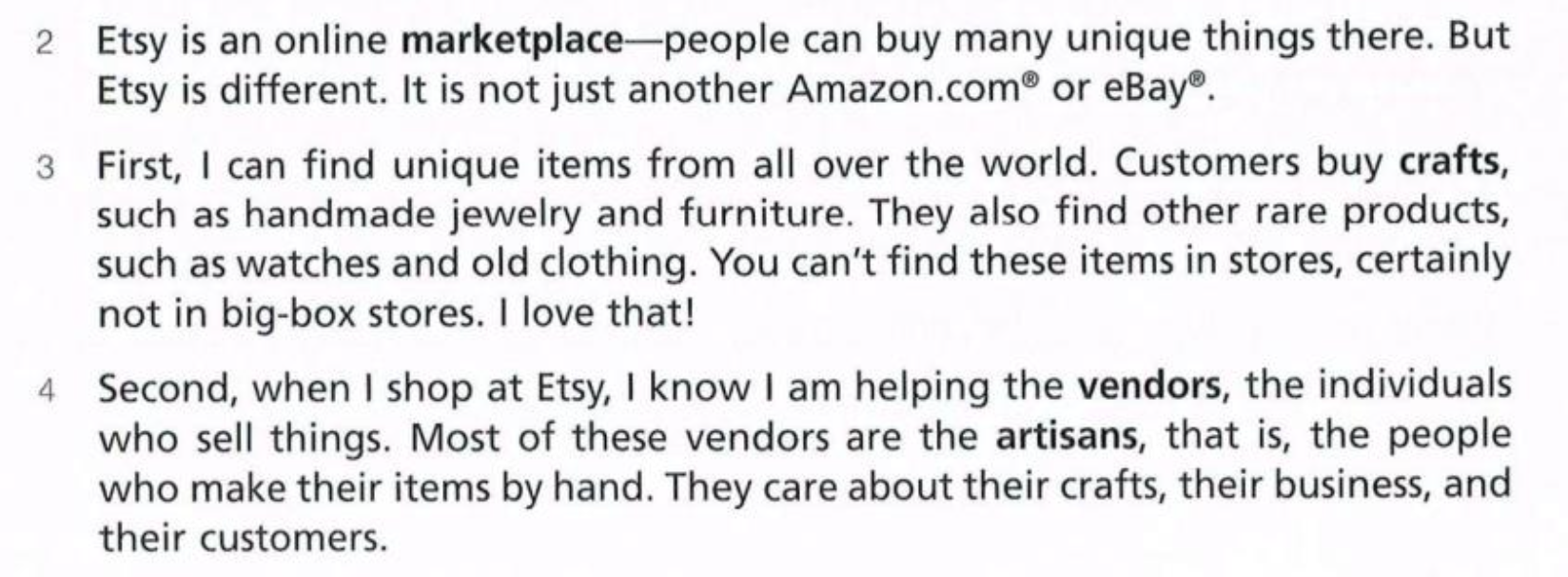 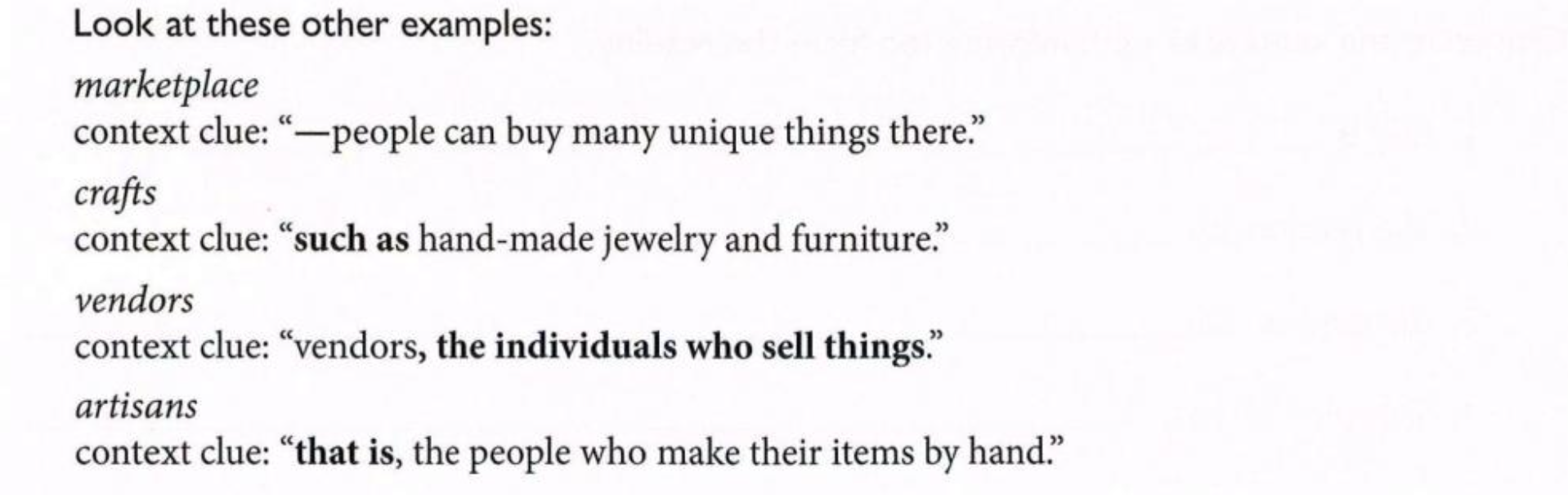 Thanks!
Do you have any questions?
youremail@freepik.com
+34 654 321 432
yourwebsite.com
Please keep this slide for attribution
Alternative resources
Here’s an assortment of alternative resources whose style fits the one of this template:
Vectors
Watercolor summer duotone pattern design
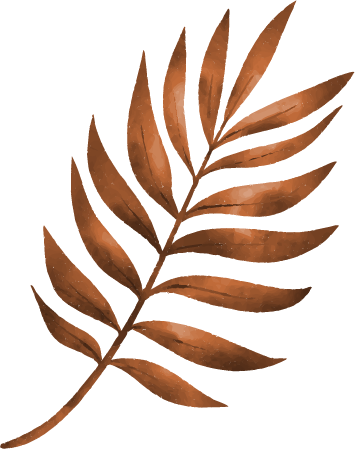 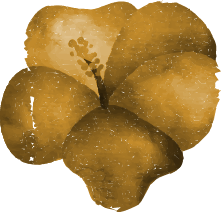 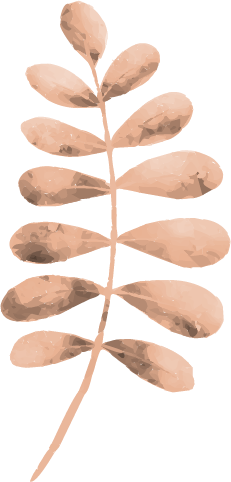 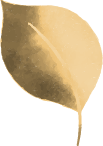 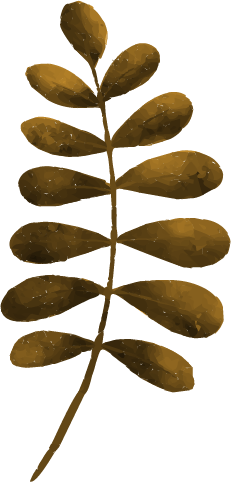 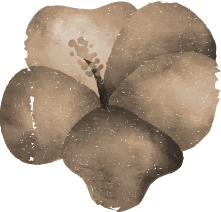 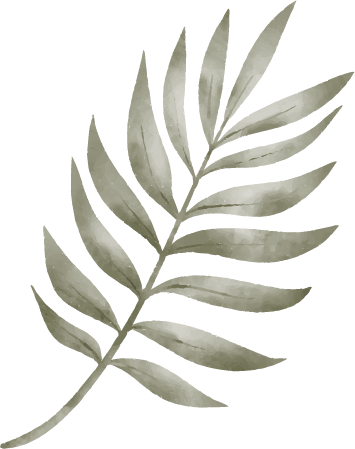 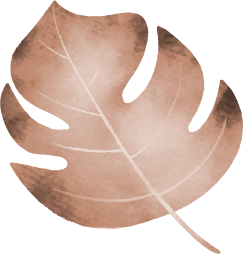 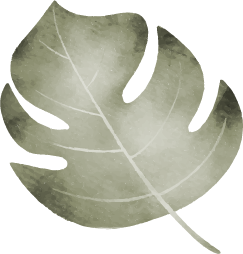 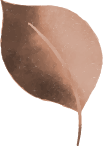 Resources
Did you like the resources in this template? Get them for free at our other websites:
Photos
White venus bust with pearls
Close up venus bust on table
Memory concept with sculpture and paper
Beautiful roman figure carving I
Beautiful roman figure carving II
Beautiful roman figure carving III
Portrait of beautiful stylish senior woman
Resources
Did you like the resources in this template? Get them for free at our other websites:
Photos
Front view smiley woman in red dress
Vectors
Watercolor summer duotone pattern I
Watercolor summer duotone pattern II
Watercolor summer duotone pattern III
Hand painted watercolor pastel sky background
Hand drawn floral wedding album ornaments
Instructions for use
If you have a free account, in order to use this template, you must credit Slidesgo by keeping the Thanks slide. Please refer to the next slide to read the instructions for premium users.
As a Free user, you are allowed to:
Modify this template.
Use it for both personal and commercial projects.
You are not allowed to:
Sublicense, sell or rent any of Slidesgo Content (or a modified version of Slidesgo Content).
Distribute Slidesgo Content unless it has been expressly authorized by Slidesgo.
Include Slidesgo Content in an online or offline database or file.
Offer Slidesgo templates (or modified versions of Slidesgo templates) for download.
Acquire the copyright of Slidesgo Content.




For more information about editing slides, please read our FAQs or visit our blog:
https://slidesgo.com/faqs and https://slidesgo.com/slidesgo-school
Instructions for use (premium users)
As a Premium user, you can use this template without attributing Slidesgo or keeping the "Thanks" slide.
You are allowed to:
Modify this template.
Use it for both personal and commercial purposes.
Hide or delete the “Thanks” slide and the mention to Slidesgo in the credits.
Share this template in an editable format with people who are not part of your team.
You are not allowed to:
Sublicense, sell or rent this Slidesgo Template (or a modified version of this Slidesgo Template).
Distribute this Slidesgo Template (or a modified version of this Slidesgo Template) or include it in a database or in any other product or service that offers downloadable images, icons or presentations that may be subject to distribution or resale.
Use any of the elements that are part of this Slidesgo Template in an isolated and separated way from this Template.
Register any of the elements that are part of this template as a trademark or logo, or register it as a work in an intellectual property registry or similar.

For more information about editing slides, please read our FAQs or visit our blog:
https://slidesgo.com/faqs and https://slidesgo.com/slidesgo-school
Fonts & colors used
This presentation has been made using the following fonts:
Cormorant
(https://fonts.google.com/specimen/Cormorant)
Belleza
(https://fonts.google.com/specimen/Belleza)
#4b322b
#ffffff
#d88e64
#dac6b3
#e0ab4e
#978b78
#73755e
#5e5e49
#bfa387
Storyset
Create your Story with our illustrated concepts. Choose the style you like the most, edit its colors, pick the background and layers you want to show and bring them to life with the animator panel! It will boost your presentation. Check out how it works.
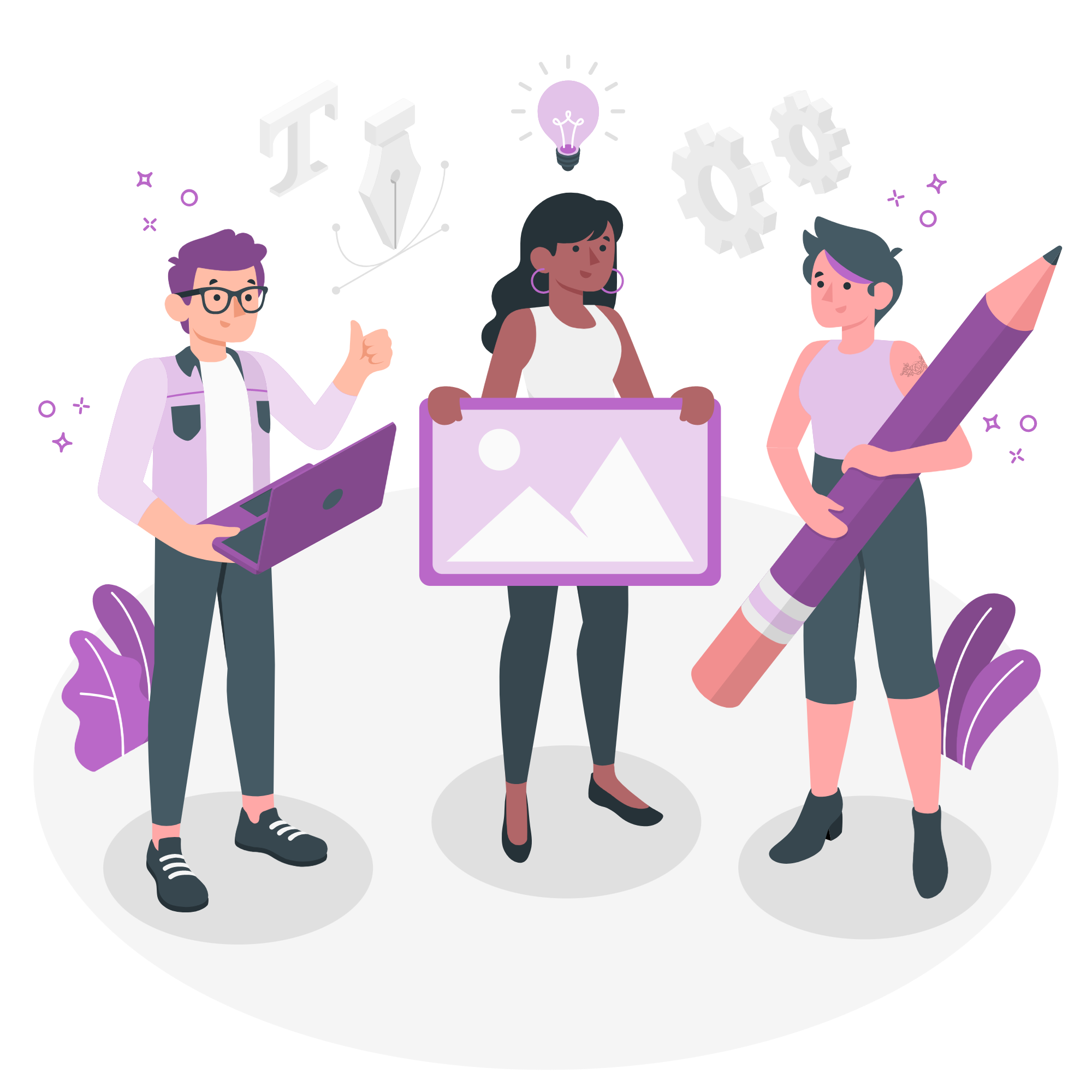 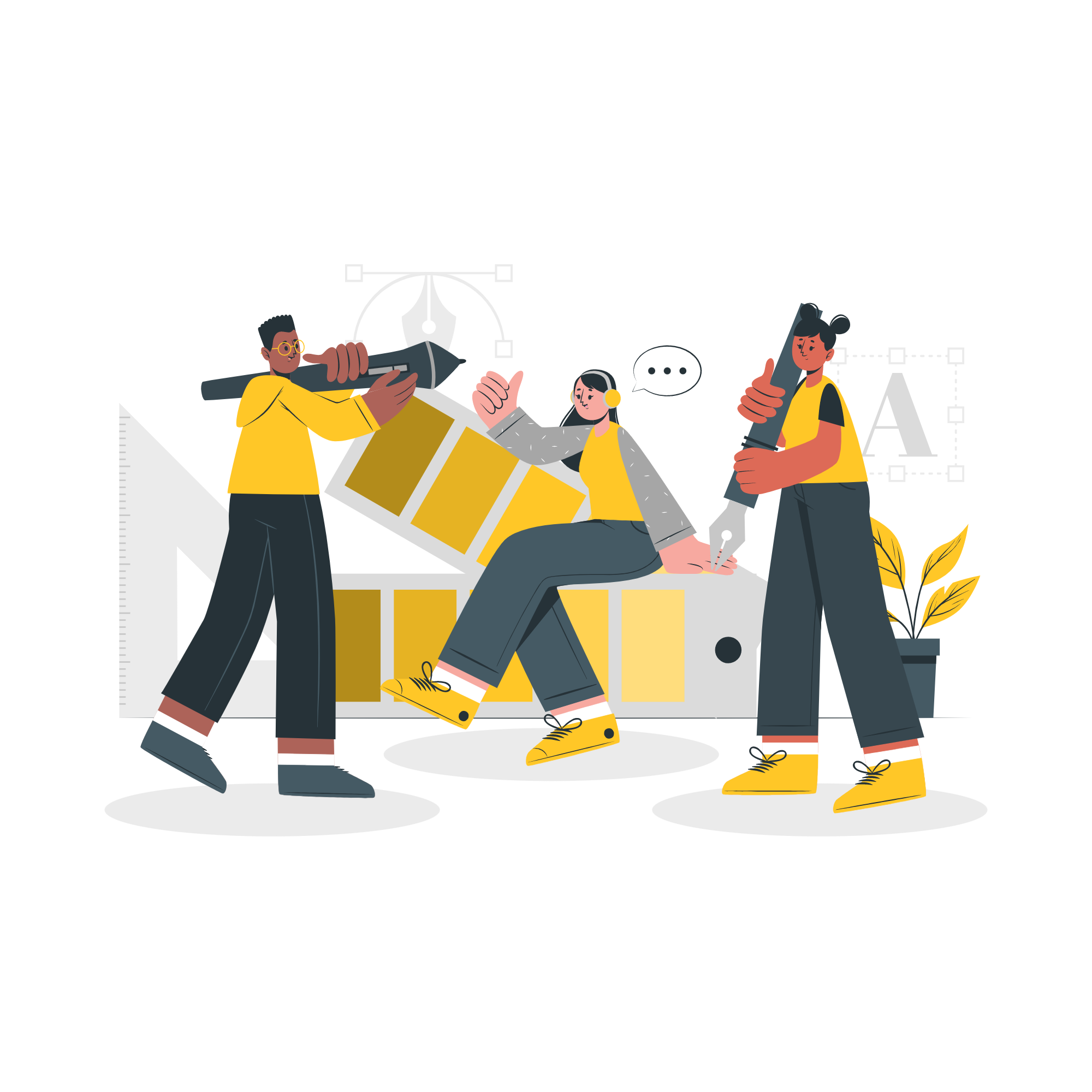 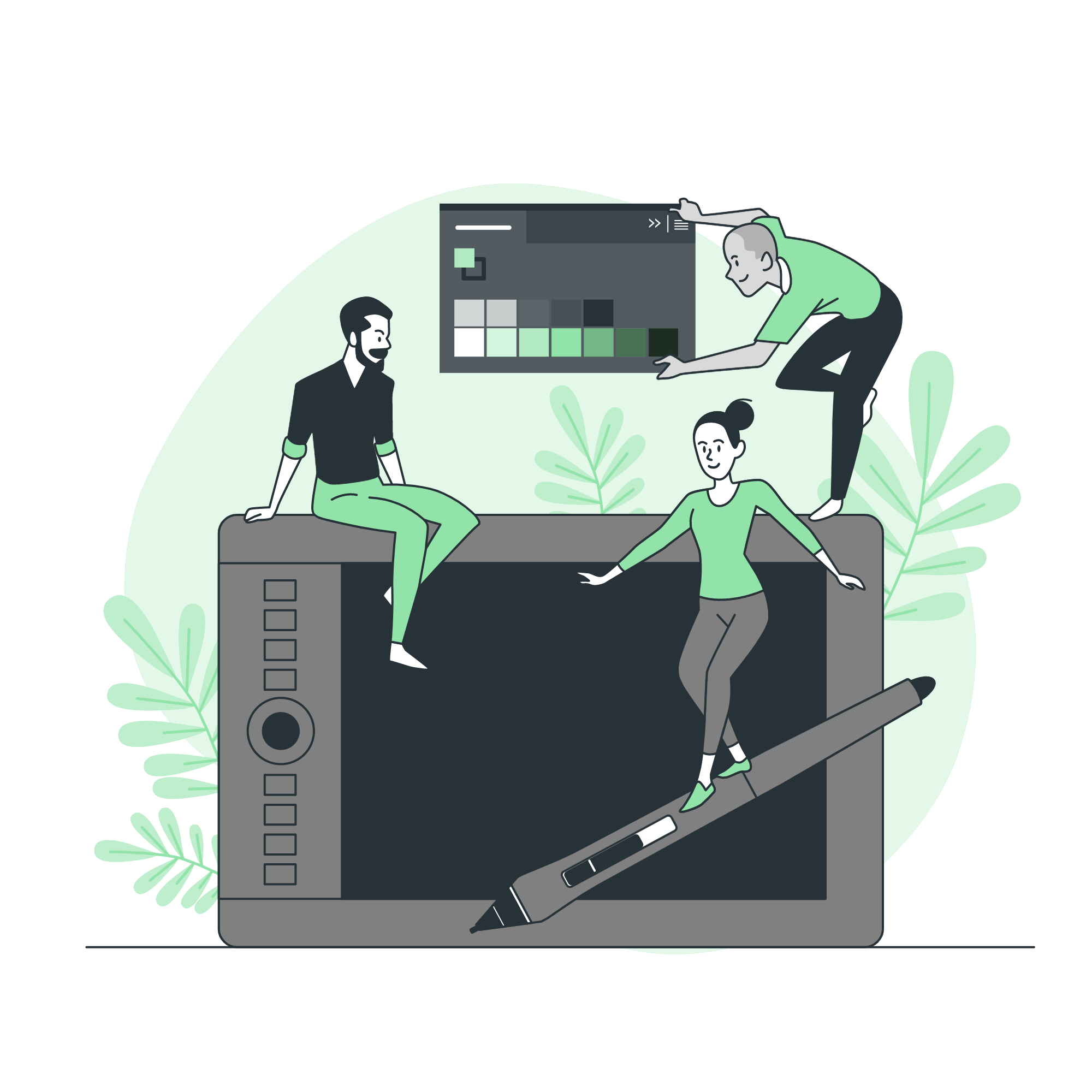 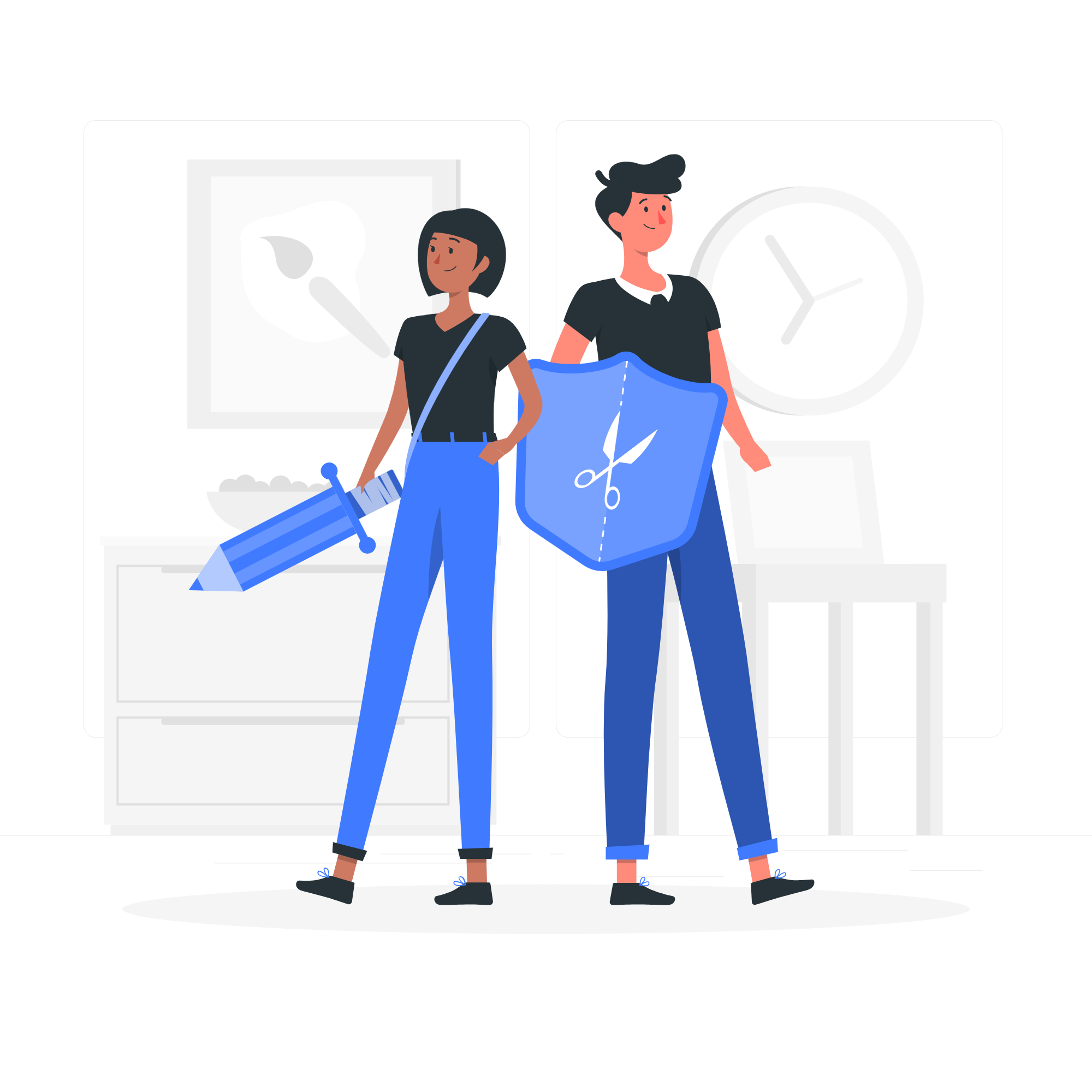 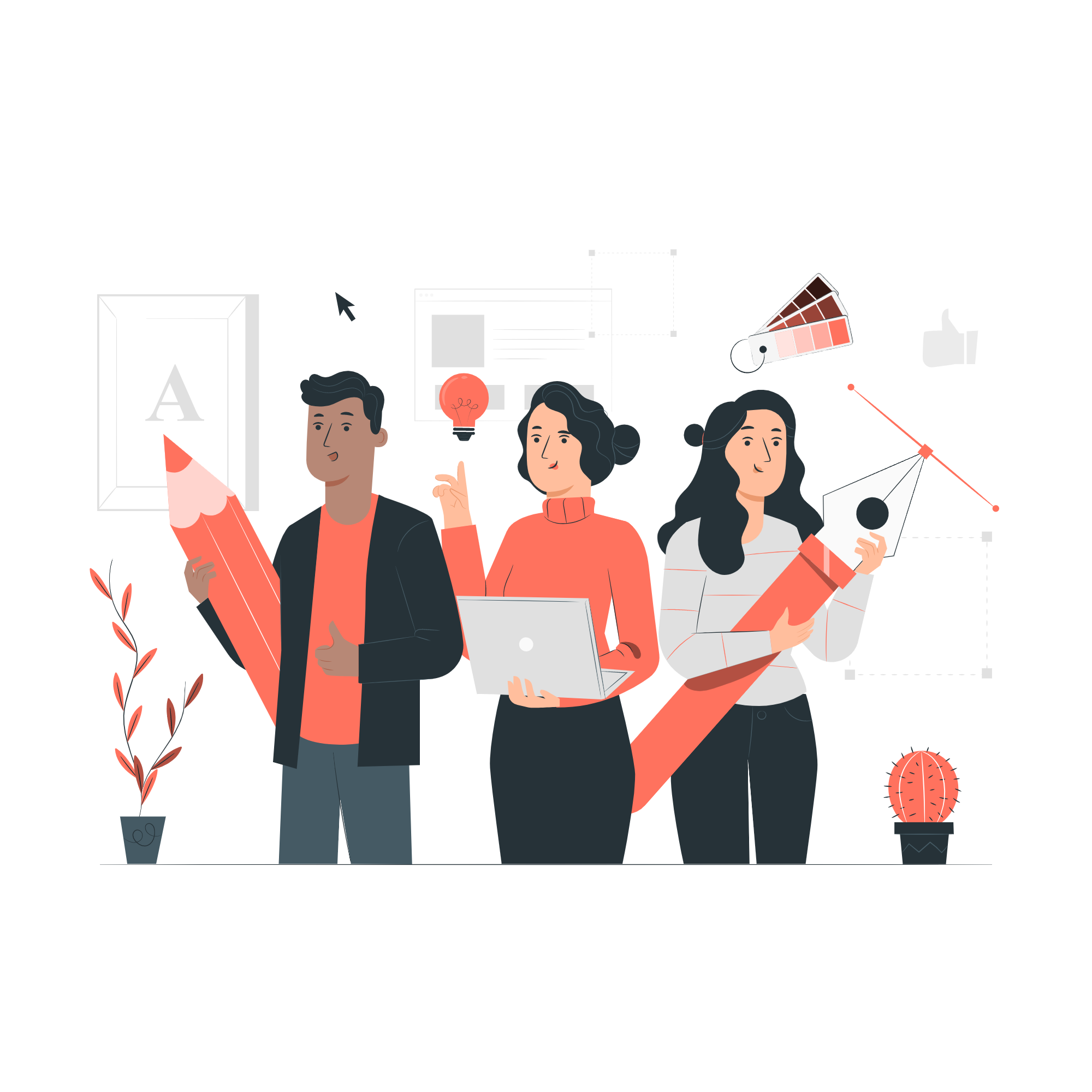 Pana
Amico
Bro
Rafiki
Cuate
Use our editable graphic resources...
You can easily resize these resources without losing quality. To change the color, just ungroup the resource and click on the object you want to change. Then, click on the paint bucket and select the color you want. Group the resource again when you’re done. You can also look for more infographics on Slidesgo.
FEBRUARY
JANUARY
MARCH
APRIL
PHASE 1
Task 1
FEBRUARY
MARCH
APRIL
MAY
JUNE
JANUARY
Task 2
PHASE 1
Task 1
Task 2
PHASE 2
Task 1
Task 2
...and our sets of editable icons
You can resize these icons without losing quality.
You can change the stroke and fill color; just select the icon and click on the paint bucket/pen.
In Google Slides, you can also use Flaticon’s extension, allowing you to customize and add even more icons.
Educational Icons
Medical Icons
Business Icons
Teamwork Icons
Help & Support Icons
Avatar Icons
Creative Process Icons
Performing Arts Icons
Nature Icons
SEO & Marketing Icons
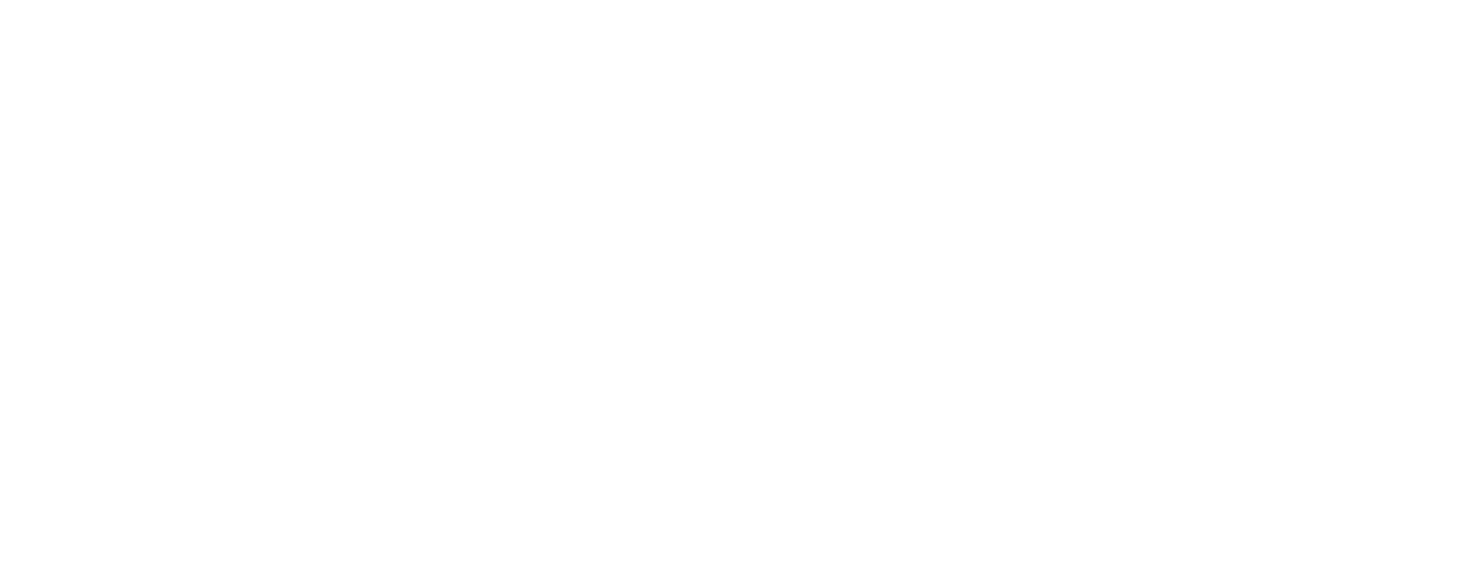